Welcome
 To
Cooper
Church of Christ
1
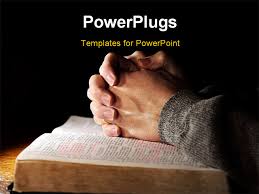 Let’s Start With The Facts
2
God Is Not Interested 
In Our Opinions !
Titus 2:11-12     For the grace of God that brings salvation has appeared to all men, 12 teaching us that, denying ungodliness and worldly lusts, we should live soberly, righteously, and godly in the present age
Does this sound like
 God is leaving it up to us?
3
What does a secular church look like? 
Would it be easy to find one?  Would we know one if we saw one?  
Then again, maybe you attend a secular church and don't know it.
 It is certainly possible, but how would you know?  
 How would you recognize a church that is more secular than sacred?
Like any counterfeit, the best way to recognize the secular is to be familiar with the sacred. 
 That is why dedication to God's word is so important. 
 A Christian’s church focuses on being fed out of God's word and seeks to align itself with what it says.  
The secular church allows the ways of the world to seep into the beliefs and practices of the true church thereby diluting the truth.
4
If we find something in the church that is contrary to scripture but is taught in the secular world, then that church has become secularized. 
 
The more we find from the world in the church, the more that church is secularized.

Following is a list of, examples of secularization in the church.
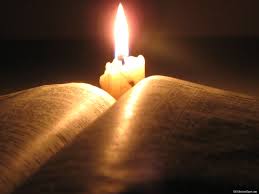 Shine The Light
On the Teachings
5
The Bible is Not Inspired & Inerrant
The Bible is the word of God (2 Tim. 3:16) and is the measure of truth and righteousness.  To claim that it is not inspired is to reduce it to the level of the Quran, or the Bhagavad-Gita, or the Book of Mormon which are mere man-made writings posing as inspired words from God.
When the authority of God's word is lost, then man-made doctrines creep in.  The authority and inspiration of scripture is the anchor that keeps the church from drifting into error.
6
Using Secular Books “Instead of” the Bible in “Bible Study”
It is okay to use books that assist in Bible study, but the Bible should be the central source of spiritual truth, not books about the Bible.  If Bible studies are using guidebooks more than the Bible itself, then the Bible has been moved to a secondary position.  If Christians are having trouble understanding God's word, then the past (Bible study teacher) needs to teach them how to find its truths so they can check all things in scripture by themselves (Acts 17:11).
7
Teaching More Than One WayTo God - “Than Jesus”
In this world of relativism, it is not popular to claim that Jesus is the only way to be saved.  But this is what the Bible says.  John 14:6,    "Jesus *said to him, "I am the way, and the truth, and the life; no one comes to the Father, but through Me." Also, Acts 4:12, "And there is salvation in no one else; for there is no other name under heaven that has been given among men, by which we must be saved."    There is no other way to be saved.  The Muslims, the Buddhists, the Hindu, the Jews  and all other beliefs,   cannot be saved without Jesus.
8
Being Embarrassed That Jesus“Is The Only Way”
Jesus is the only way (John 14:6).  Christians should never be ashamed (Rom. 1:16) to speak the truth of God's saving work in Christ.  For some, to be timid and embarrassed means that one's eyes are off of God and on people.
Titus 2:14-15    who gave Himself for us, that He might redeem us from every lawless deed and purify for Himself His own special people, zealous for good works.  Speak these things, exhort, and rebuke with all authority. Let no one despise you.
9
Teaching - No Absolute “Right & Wrong”
Moral relativism is the norm of society.  We often hear, "It is true if it is true for you."  The Bible tells us that there are moral absolutes independent of what we think is right.  Exodus 20:1-17 is a list of the ten commandments which are moral absolutes.  The Bible teaches us there is absolute right and wrong.  Without moral absolutes (standards),   no one can say anything is right or wrong.
2 Chron 25:2    And he (Amaziah)  did what was right in the sight of the Lord, but not with a loyal heart.  ( The Tale of Amaziah)
10
Being Careful Not To Offend Anyone“At the Expense of The Truth”
Whether or not someone likes what the Bible says does not change the truth of the Bible.  We should not be offensive just to be offensive, but we should not be afraid to speak the truth of God when the need arises.  The gospel that offends no one is not the gospel of the Bible.
1 Peter 4:11 If anyone speaks, let him speak as the oracles of God. If anyone ministers, let him do it as with the ability which God supplies, that in all things God may be glorified through Jesus Christ, to whom belong the glory and the dominion forever and ever. Amen.
11
Denominations Preaching Moralism“Instead of the Inspired Truth”
Moralistic preaching is preaching that does not focus on the cross of Christ.  For example, we do not try and be good because being good is nice.  We try and be good because Jesus saved us from our sins and doing what is right glorifies Him.  Preaching that is not focused on the cross is not preaching.  It is a waste of time.
2 Thess 2:15   Therefore, brethren, stand fast and hold the traditions which you were taught, whether by word or our epistle.
12
Approving of Homosexuality
Homosexuality is being accepted as normal all over the world.  It should not be accepted as normal in the Church.  Homosexuality is a sin (1 Cor. 6:9).  It is wrong.  But this does not mean we are to hate homosexuals.  We are to pray for them and their repentance.  Homosexuals are not to be Elders, Deacons, Preachers or even approved members in the churches.
1 Cor 6:9-1    Do you not know that the unrighteous will not inherit the kingdom of God? Do not be deceived. Neither fornicators, nor idolaters, nor adulterers, nor homosexuals, nor sodomites, 10 nor thieves, nor covetous, nor drunkards, nor revilers, nor extortioners will inherit the kingdom of God. 11 And such were some of you.
13
Approving of Women / Elders & Deacons
This one may offend a lot of people in the religious world, but the Bible teaches that the elder is to be the husband of one wife. This is not merely a cultural norm of the time. It is what/Bible teaches
1 Tim 3:1-2    If a man desires the position of a bishop, he desires a good work. 2 A bishop then must be blameless, the husband of one wife   4 one who rules his own house well,   5 (for if a man does not know how to rule his own house, how will he take care of the church of God?)     10 But let these also first be tested;   then let them serve as deacons, being found blameless. 11 Likewise, their wives must be reverent, not slanderers, temperate, faithful in all things
14
Failing To Condemn – “Sins Of Society”
If at all possible and according to wisdom, Christians should not be intimidated by the world when it comes to condemning sin.  Sometimes, when Christian preachers condemn a sin in the world, like abortion, they are attacked.  Truth is not silenced by complaining voices.  We do not answer to them.  We answer to God.
Isa 5:20-21    Woe to those who call evil good, and good evil;  Who put darkness for light, and light for darkness;   Who put bitter for sweet, and sweet for bitter!   21 Woe to those who are wise in their own eyes,  And prudent in their own sight!
15
Psychology As AuthorityOn “Human Nature”
The Bible tells us that people are sinners by nature, selfish, prideful, and in need of the saving work of God.  The Bible tells us what is right and wrong regarding childrearing, criminal behavior, actions, and words.  Psychology can give us insights on many things, but if it contradicts God's word, it is wrong.  We need to accept the fact that God is the authority on man, not the psychologists.
Rom 3:3-4    For what if some did not believe? Will their unbelief make the faithfulness of God without effect?     4 Certainly not!    Indeed, let God be true but every man a liar.
16
Using “Politically Correct Terms”From The Pulpit
Is a wife or husband a "partner?"  Are Christians who condemn homosexuality "homophobes?"  Is it correct to say a woman can kill the baby in her womb and call it "abortion rights" when discussing "reproductive rights"? Is accepting false theologies called "diversity awareness"?  If such words and terms become the common vocabulary of the pulpit without qualification and/or explanation, then the preacher is adopting the terms of the world and not of God and by it he is slowly being seduced
17
Going to Church / A Social Habit
Church is not a social club where politically correct ideas are tried and tested.  It is not a place we go to voice our opinions so that others can hear our wisdom.  It is the place where we go to learn, to be corrected, to grow, and to encounter God & glorify him who is not made after our own image.
John 4:23-24    But the hour is coming, and now is, when the true worshipers will worship the Father in spirit and truth; for the Father is seeking such to worship Him.  24 God is Spirit, and those who worship Him must worship in spirit and truth."
18
Prayer As A Last Resort
To seek to accomplish things in life without God, whether it be big or small, is to say we do not need God and to proclaim our independence from Him. To resort to prayer as a last resort is to exclude God from the beginning of our work and to proclaim our independence from Him.  Prayer is the first resort.  It is the world that operates without God, not the Christian.
Ps 39:12 "Hear my prayer, O Lord,   And give ear to my cry;    Do not be silent at my tears;
Ps 88:2-3    Let my prayer come before You;   Incline Your ear to my cry.  For my soul is full of troubles,   And my life draws near to the grave.
19
Missionaries Not Sent or Supported
Missionary efforts needlessly curtailed.  If a church cannot support a missionary effort because of legitimate circumstances, that is one thing.  But, if it can and it does not specifically reach out to the world with the gospel, then it is disobeying God's word (Matt. 28:18-20).
Rom 10:15    And how shall they preach unless they are sent? As it is written:"How beautiful are the feet of those who preach the gospel of peace,    Who bring glad tidings of good things!"
20
Divorce In America
21
God’s Law On Divorce
Matt 19:3-6 The Pharisees also came to Him, testing Him, and saying to Him, "Is it lawful for a man to divorce his wife for just any reason?"   4 And He answered and said to them, "Have you not read that He who made them at the beginning 'made them male and female,'  5 and said, 'For this reason a man shall leave his father and mother and be joined to his wife, and the two shall become one flesh'?  6 So then, they are no longer two but one flesh. Therefore what God has joined together, let not man separate."
Matt 19:8-9 He said to them, "Moses, because of the hardness of your hearts, permitted you to divorce your wives, but from the beginning it was not so.  9 And I say to you, whoever divorces his wife, except for sexual immorality, and marries another, commits adultery; and whoever marries her who is divorced commits adultery."
22
When It Comes to Evolution
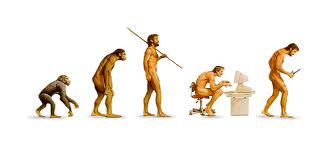 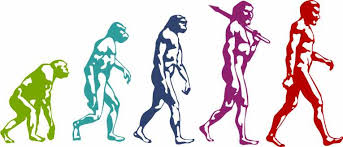 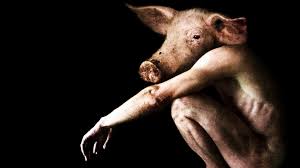 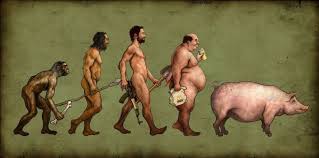 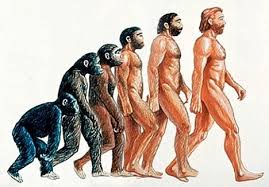 23
When It Comes to Evolution
Either not condemning evolution or not taking a stand on it.
Evolution today is taught in schools and universities (and on the BBC) as fact. There is no mention that it is a theory for which hard scientific evidence is curiously missing. We are told that human beings and indeed all living creatures evolved over hundreds of millions of years from a common ancestor. The evolution of increasingly complex species was driven by natural selection working on random genetic changes, ensuring the survival of the fittest.To deny the validity of Darwin’s theory of evolution is as intellectually respectable as to believe in a flat earth. And yet the theory poses serious problems for many scientists and philosophers; and, for many, their doubts are not based on religion.
24
True Christians Believe God !
But we are not of those who draw back to perdition, but of those who believe to the saving of the soul.                                                   Heb 10:39
For to this end we both labor and suffer reproach, because we trust in the living God, who is the Savior of all men, especially of those who believe.                                       1 Tim 4:10-11
25